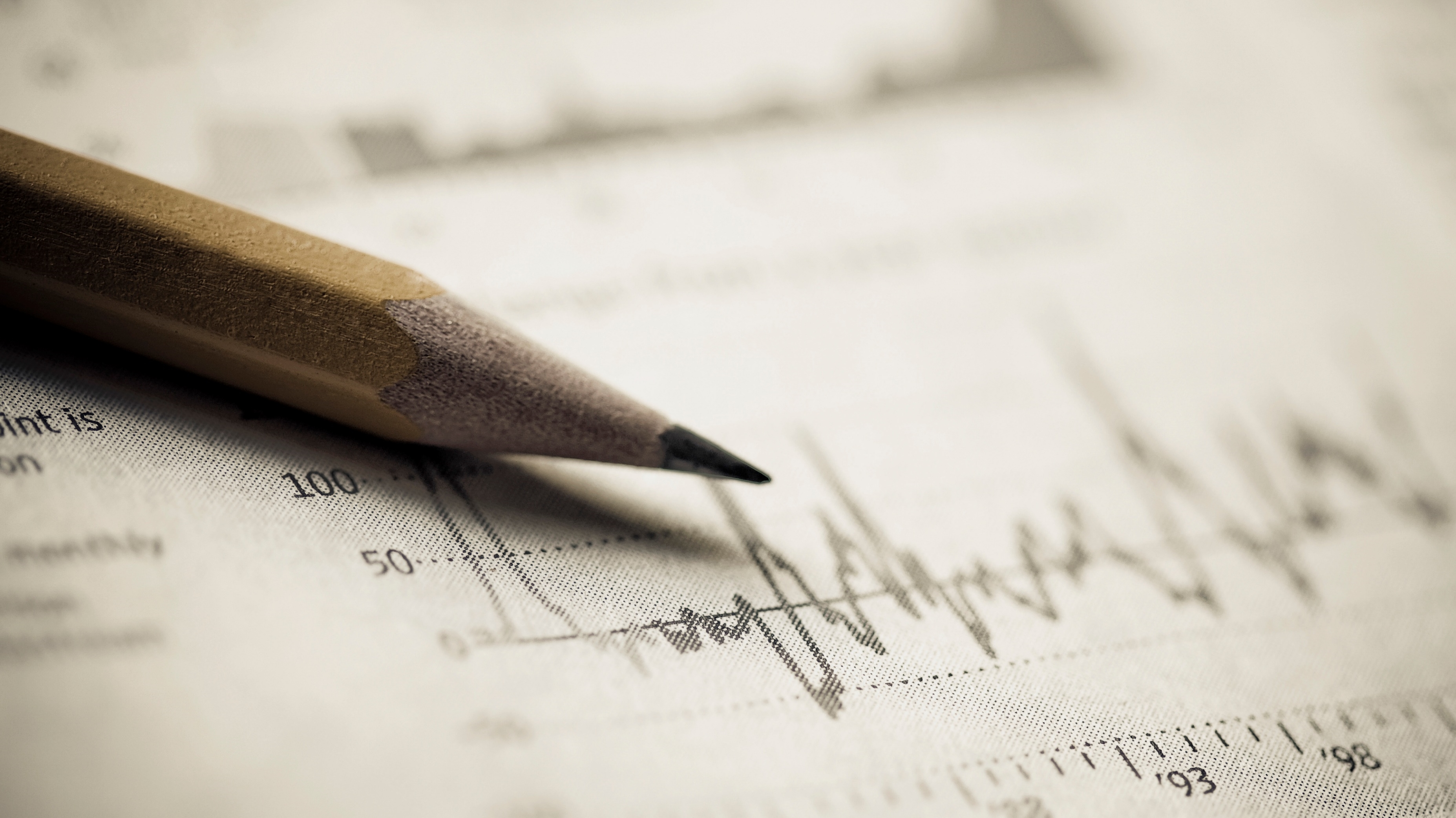 Robot Action Anticipation for Collaborative Assembly Tasks
literature Review
Definition of Anticipation
Anticipation: “predict what is the future action by observing only a few portion of an action in progress.”
(Action Anticipation By Predicting Future Dynamic Images, 2019)
2
Objective: The robot should decide whether to hand over a screw or a plate and which plate; as the experience with a given user grows, it learns the pattern in which the parts are being assembled;
 Sensors: A camera is used and the user has a optical marker on the hand;
 Methods: Use a lookup table containing variations of assembly sequences, previously demonstrated by different users; use nearest neighbour sequence in the table that matches the actual sequence of human actions;
 Contribution: Simple initial example.
Anticipative interaction primitives for human-robot collaboration
Authors: Guilherme Maeda, Aayush Maloo, Marco Ewerton, Rudolf Lioutikov, Jan Peters
Publisher: AAAI Fall Symposium - Technical Report
Year: 2016
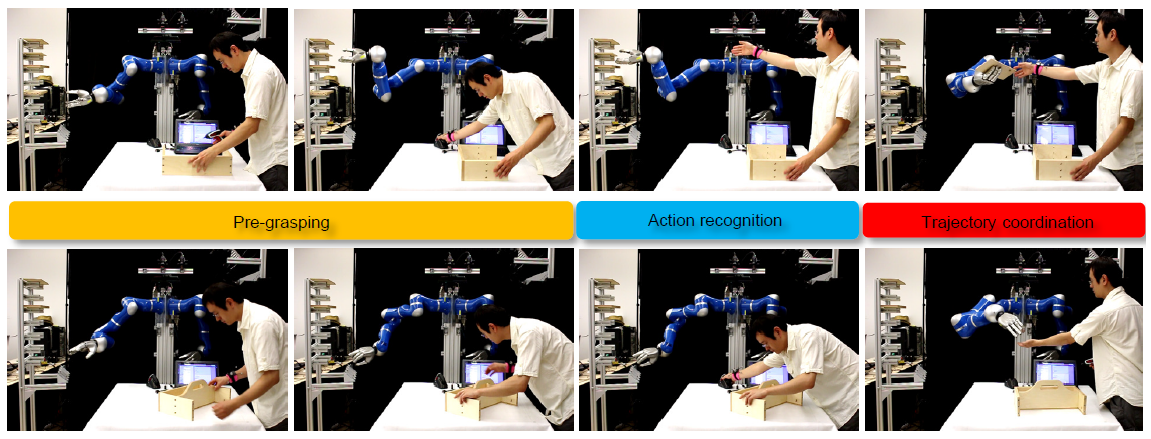 3
Objective: The robot must predict human actions and intent, and understand human non-verbal cues: gaze and body posture;
 Sensors: one dataset containing images with optical markers and data from wearable sensors to detect gaze and another dataset containing RGB-D images;
 Methods: Predicts multiple action sequences using a Encoder-decoder recurrent neural network topology; 
 Contribution: Example of using deep neural networks and suggests the idea of predicting multiple actions while the model is unsure of the next action.
Anticipation in Human-Robot Cooperation: A recurrent neural networkapproach for multiple action sequences prediction
Authors: Paul Schydlo, Mirko Rakovic, Lorenzo Jamone, José Santos-Victor
Publisher: Proceedings - IEEE International Conference on Robotics and Automation
Year: 2018
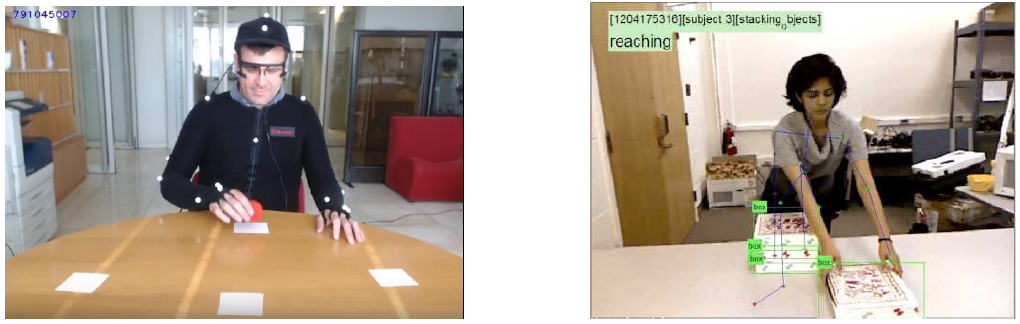 4
Objective: Human intention prediction providing the required pieces to the human worker; learn from user demonstration;
 Sensors: Camera;
 Methods: ConvLSTM to predict human intention, CNN to recognize the part needed, tracking module based on an extended Kalman filter, ROS Open Motion Planning Library (OMPL) to handle the trajectory planning jobs, speed limits on the robot when close to the human;
 Contribution: Contains details about the entire system including collaboration security.
Prediction‐Based Human‐Robot Collaboration in Assembly Tasks Using a Learning from Demonstration Model
Authors: Zhujun Zhang, Gaoliang Peng, Weitian Wang, Yi Chen, Yunyi Jia, Shaohui Liu
Publisher: Sensors
Year: 2022
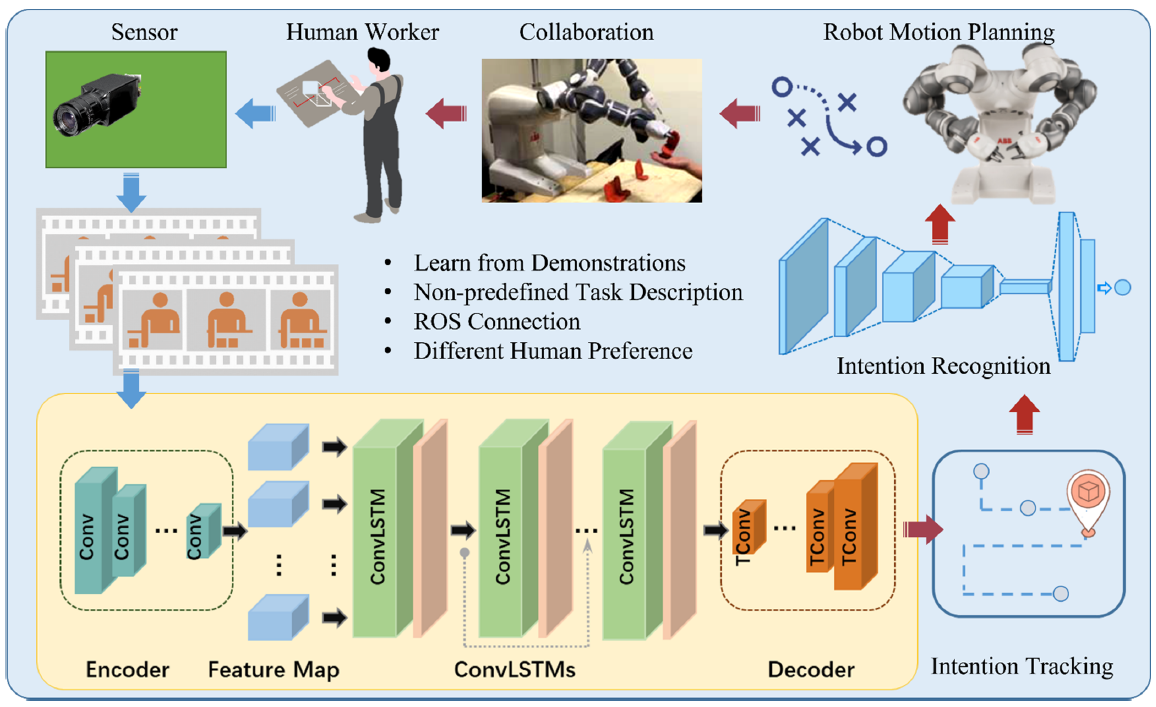 5
Objective: fostering human anticipatory behavior towards the robot, through visual cues of the robot’s next move; robot adaptiveness to the human actions;
 Sensors/Methods: Virtual Reality simulation environment along with a human arm motion tracking system;
 Contribution: Suggests the idea of making the user know the robot's intent, helping the user have more trust in the robot and therefore decrease task completion time.
Fostering short-term human anticipatory behavior in human-robot collaboration
Authors: Loizos Psarakis, Dimitris Nathanael, Nicolas Marmaras
Publisher: International Journal of Industrial Ergonomics
Year: 2022
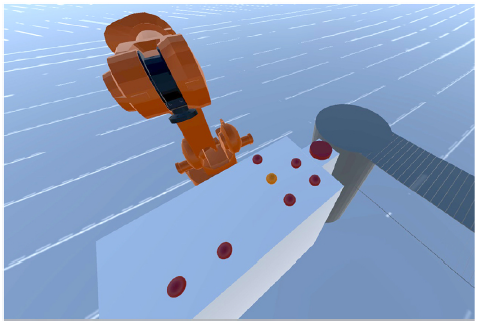 6
Objective: handle unexpected conditions:
 when the human’s intention is estimated to be irrelevant to the assigned task and may be unknown to the robot, e.g., motivation is lost, another assignment is received, onset of tiredness;
 when the human’s intention is relevant but the human doesn’t want the robot’s assistance in the given context, e.g., because of the human’s changing emotional states or the human’s task-relevant distrust for the robot;
 Sensors: Camera;
 Methods: Partially observable Markov decision process (POMDP);
 Contribution: Alerts to unexpected situations that must be dealt with.
Social Cobots: Anticipatory Decision-Making for Collaborative Robots Incorporating Unexpected Human Behaviors
Authors: Görür O., Rosman B., Sivrikaya F., Albayrak S.
Publisher: ACM/IEEE International Conference on Human-Robot Interaction
Year: 2018
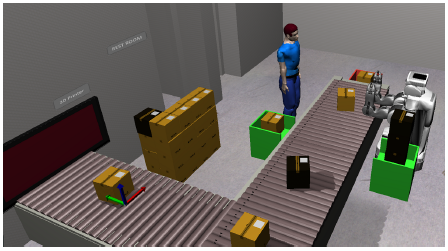 7
Summary
8